BON USAGE DES Opiacés
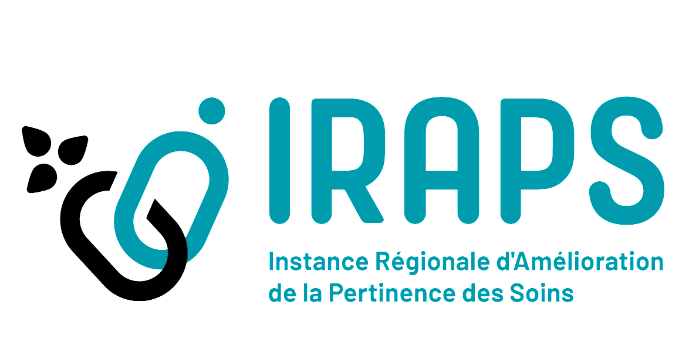 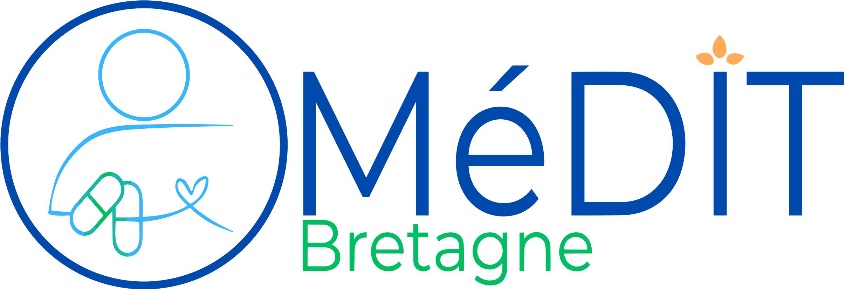 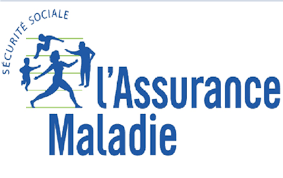 18 Mars 2025
En amont de la réunion
Merci de préciser votre nom, prénom, établissement et adresse mail dans le chat

N’hésitez pas à intervenir en levant la main
Audit 1 jour
REX 2024
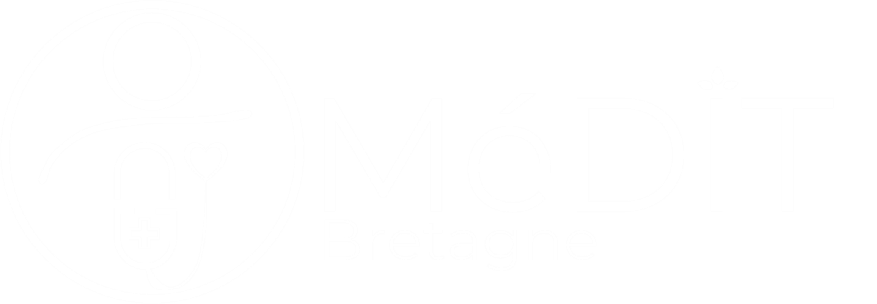 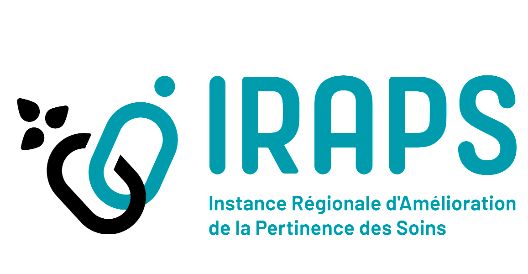 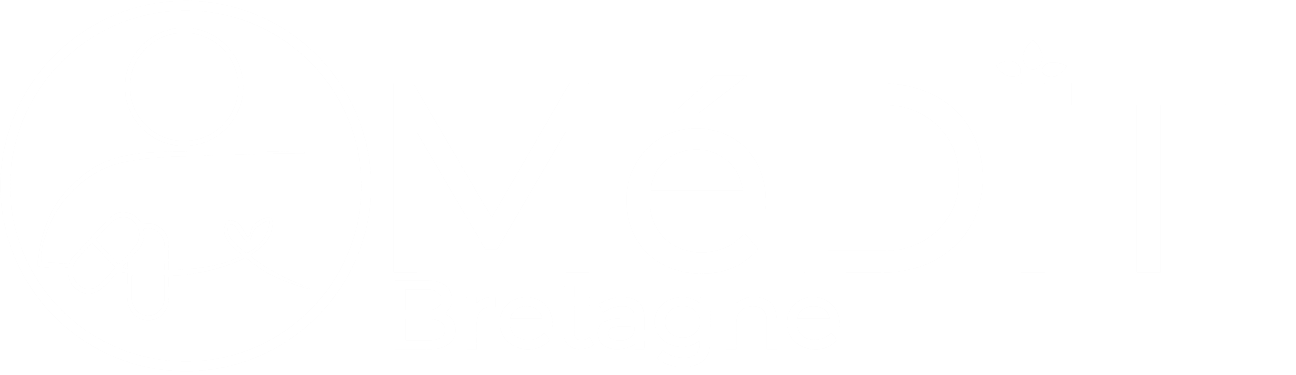 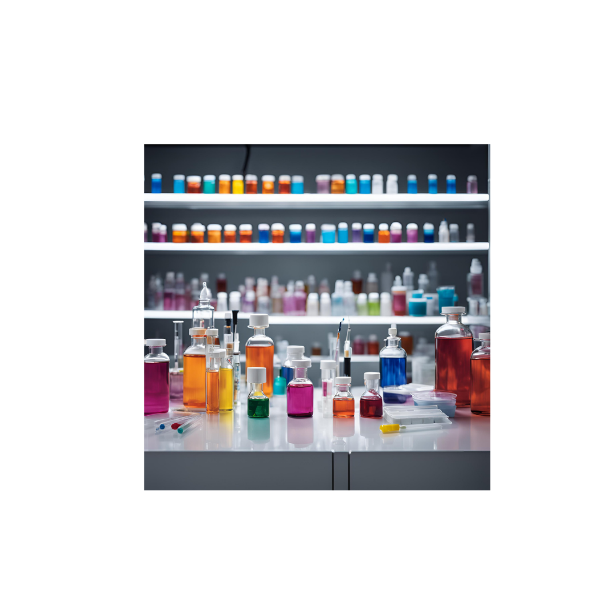 LA SYNTHESE
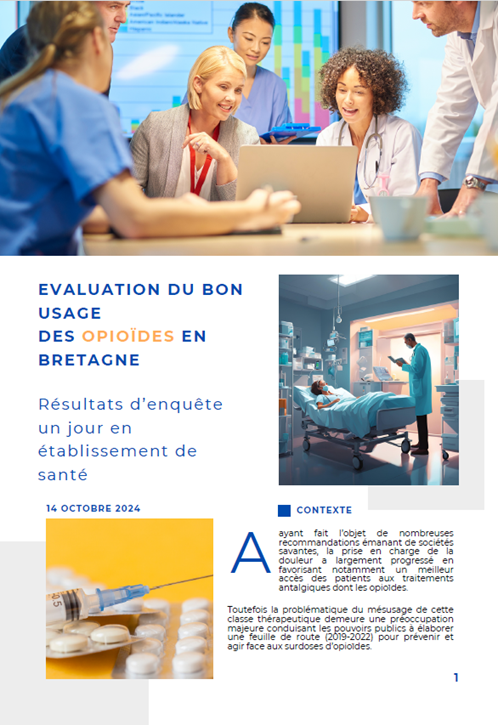 30 Etablissements sanitaires participants

26 services de médecine
16 services de chirurgie orthopédique

836 situations de prescription analysées
Plus de 30 000 données analysées
Les axes d’amélioration
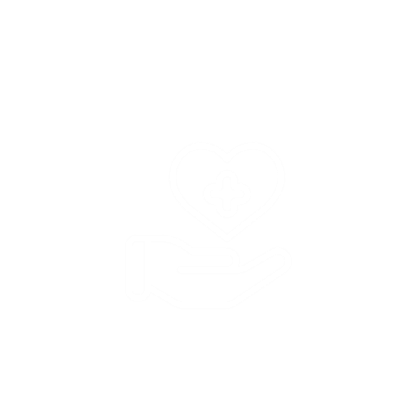 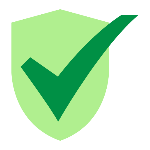 Réaliser des titrations lors des initiations des opioïdes

Améliorer l'approche d'analgésie multimodale en chirurgie conformément aux recommandations de la SFAR

Prescrire des antalgiques non opioïdes en systématique et non en si besoins

Limiter les prescriptions de sortie d’opioïdes chez les patients avec prescription conditionnelle d’opioïdes durant le séjour, sans administration

Organiser la prise en charge par opioïde à la sortie de l'hospitalisation : envisager la dé prescription si possible
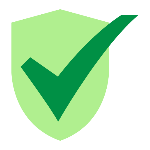 Pistes de sensibilisation des prescripteurs dans le bon usage des médicaments opioïdes
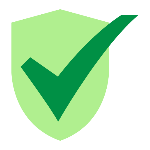 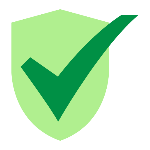 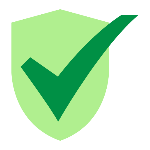 Les ATTENTES des participants
Elargir le périmètre aux services d’oncologie et d’hématologie

Ne pas limiter l’évaluation de la douleur à la dernière mesure avant sortie (on peut avoir plusieurs EVA le jour de la sortie et l’EVA la plus basse est prise en compte pour adapter la prescription de sortie)

Différencier à la sortie :
Les situations où la prescription de sortie justifie d’une prescription d’opioïde avec analgésie effective (EVA < 3) = bonnes pratiques
Des situations où une dé prescription peut être envisagée (durée limitée et réduction des doses)
Audit 1 jour
CAMPAGNE 2025
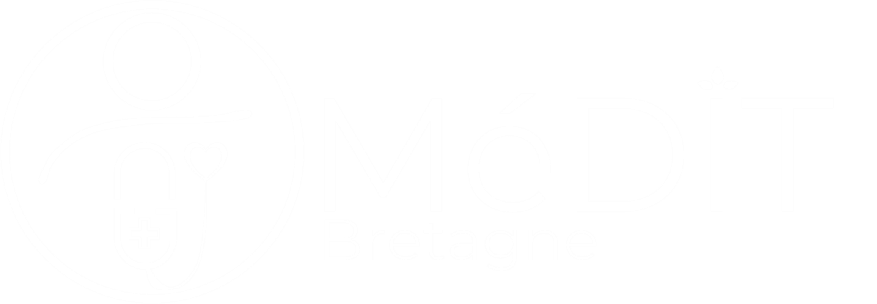 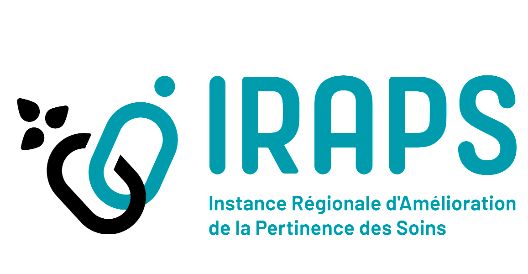 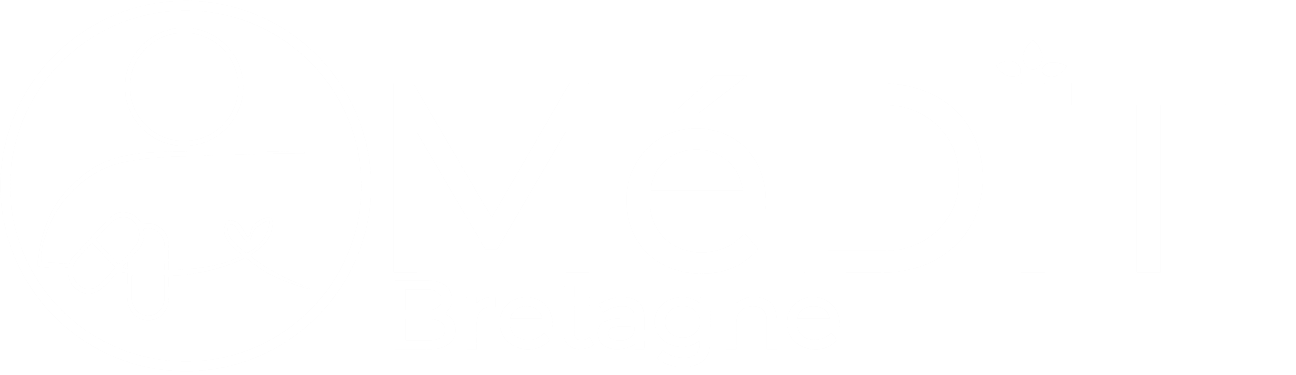 ADAPTATION DE LA GRILLE
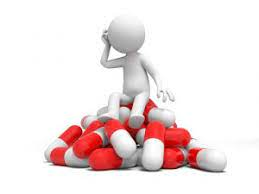 Maintient de la grille sauf :
ADAPTATION du périmètre
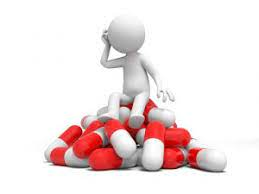 3 secteurs d’hospitalisation évalués :

Médecine hors onco-hémato (dont pédiatrie et psychiatrie)

Onco et hématologie

Chirurgie orthopédique
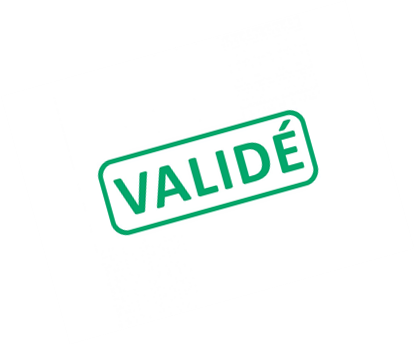 ADAPTATION du profil de restitution
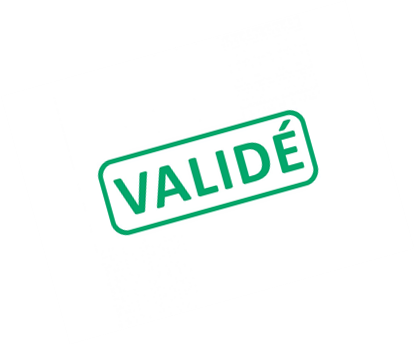 Ciblage sur les actions d’amélioration

Evaluation de la progression
LE calendrier
Se donner le temps pour le plan d’action

Maintenir une vision de campagne
Ciblage sur les actions d’amélioration

Evaluation de la progression
LE calendrier
Se donner le temps pour le plan d’action

Partager les outils

Maintenir une vision de campagne
Partage d’outils : 
Recensement et partage en mars et avril 2025
Envoyer les outils à g.piriou@ch-cornouaille.fr
Plateforme de partage : MAD en mai 2025


Retour de la fiche d’adhésion à la campagne 2025 / BU des opiacés : 1er juin
Mise à disposition grille d’audit :  5 juin
Période d’audit : septembre à novembre
Date limite de retour de la grille : 30 novembre 2025
	Envoyer à omedit.bretagne@ch-cornouaille.fr
Suivi des consommations en DDJ
CAMPAGNE 2025
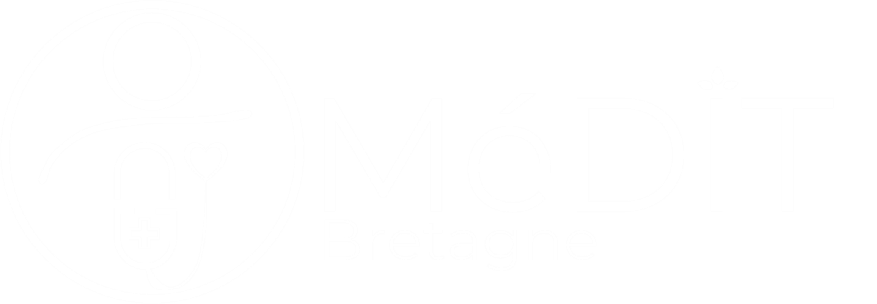 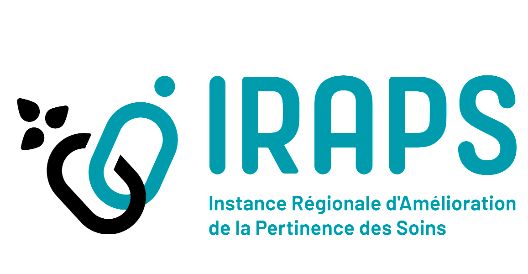 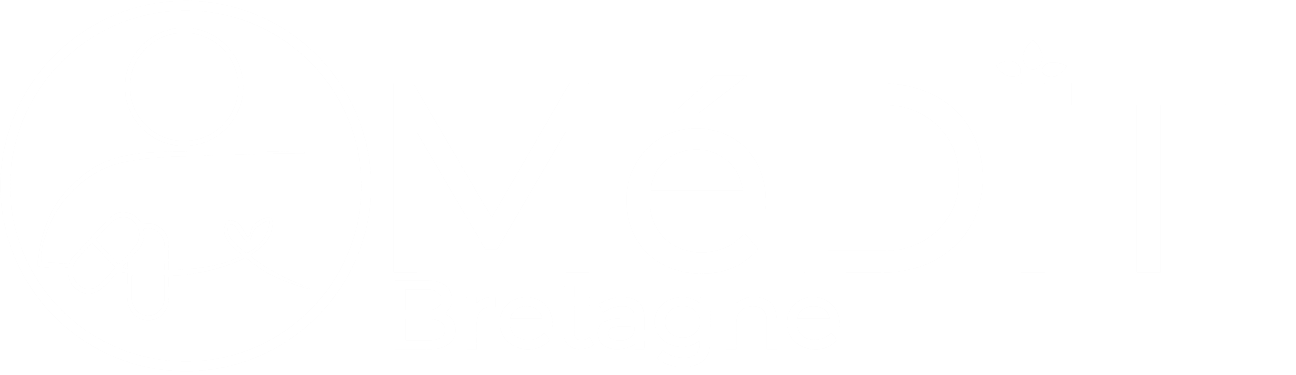 RETOUR D’expérience
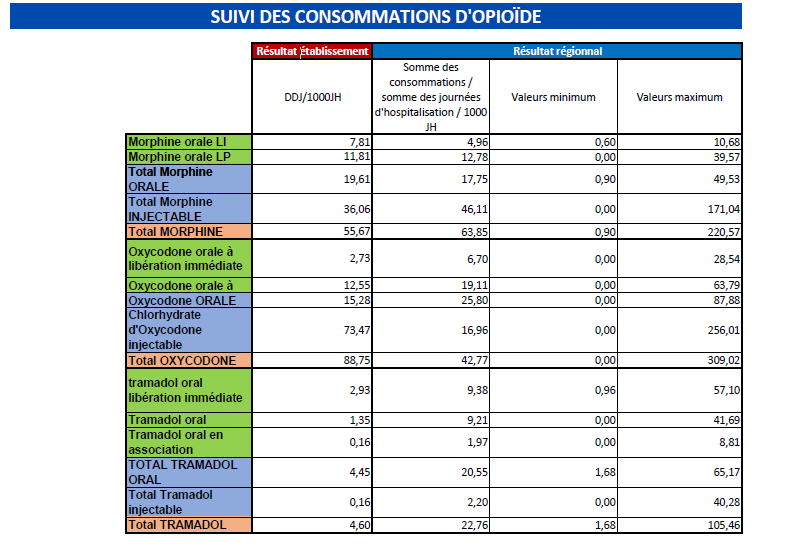 Elargir le périmètre au fentanyl toutes formes ?
Les ATTENTES des participants
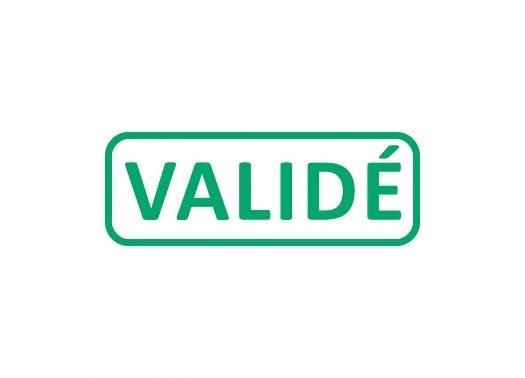 Elargir le périmètre au fentanyl toutes formes ?